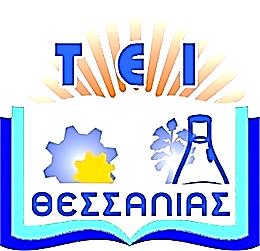 Τεχνολογικό Εκπαιδευτικό 
Ίδρυμα Θεσσαλίας
Αντικειμενοστραφής Προγραμματισμός Ι
Ενότητα 2:  Μεταβλητές και Τύποι Δεδομένων.
    Διδάσκων: Νικόλαος Θ Λιόλιος, Καθηγητής.
Τμήμα Μηχανικών Πληροφορικής, Τεχνολογικής Εκπαίδευσης.
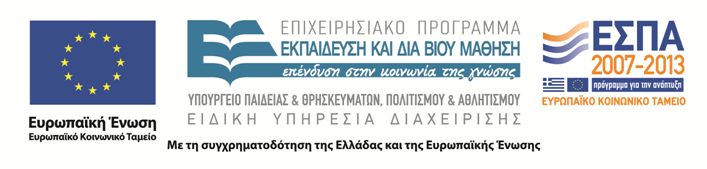 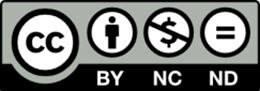 Άδειες χρήσης
Το παρόν εκπαιδευτικό υλικό υπόκειται στην παρακάτω άδεια χρήσης Creative Commons (C C): Αναφορά δημιουργού (B Y), Μη εμπορική χρήση (N C), Μη τροποποίηση (N D), 3.0, Μη εισαγόμενο. 
Για εκπαιδευτικό υλικό, όπως εικόνες, που υπόκειται σε άλλου τύπου άδειας χρήσης, η άδεια χρήσης αναφέρεται ρητώς.
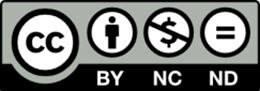 2
Χρηματοδότηση
Το παρόν εκπαιδευτικό υλικό έχει αναπτυχθεί στα πλαίσια του εκπαιδευτικού έργου του διδάσκοντα. 
Το έργο υλοποιείται στο πλαίσιο του Επιχειρησιακού Προγράμματος  «Εκπαίδευση και Δια Βίου Μάθηση» και συγχρηματοδοτείται από την Ευρωπαϊκή Ένωση (Ευρωπαϊκό Κοινωνικό Ταμείο) και από εθνικούς πόρους.
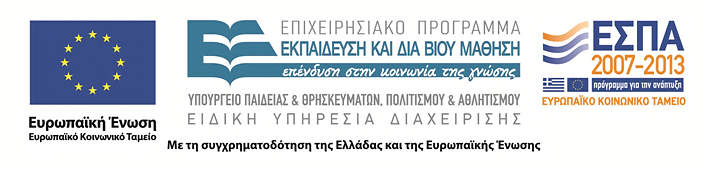 3
Σκοποί ενότητας
Ο αναγνώστης να μπορεί να:
1) Γνωρίζει και διαχειρίζεται μεταβλητές και 
σταθερές.
2) Αντιλαμβάνεται τους τύπους δεδομένων.
Μεταβλητές και τύποι δεδομένων
4
Περιεχόμενα ενότητας
1)  Μεταβλητές και σταθερές
2)  Παραστάσεις και εντολές
3)  Βασικοί τύποι δεδομένων στη Java
Μεταβλητές και τύποι δεδομένων
5
Μεταβλητές (variables)
Οι μεταβλητές είναι οι θέσεις μνήμης, στις οποίες ένα πρόγραμμα τοποθετεί τα δεδομένα του, κατά τη διάρκεια της λειτουργίας του. 
Θα μάθουμε:
Πώς δηλώνουμε μεταβλητές.
Ποιοί είναι οι τύποι των μεταβλητών.
Πώς πρέπει να είναι το όνομα μιας μεταβλητής.
Ποιά είναι η εμβέλεια της μεταβλητής.
Μεταβλητές και τύποι δεδομένων
6
Μεταβλητές και σταθερές (constants)
Η μεταβλητή είναι μία οντότητα, η οποία μπορεί να παίρνει διαφορετικές τιμές. Επίσης, δύναται να αλλάζει τιμές στη ροή του προγράμματος. Για παράδειγμα, σκεφτείτε τις παρακάτω γραμμές:
double a = 1.35;
int b = 32;
int a = 75;
Η σταθερά είναι μία οντότητα της οποίας η τιμή δεν αλλάζει ποτέ. Κάθε σταθερά ορίζεται μία φορά στο πρόγραμμα. Οι σταθερές γράφονται συνήθως με κεφαλαία γράμματα:
final int DAY = 7;        
final double GRAVITY = 9.81;
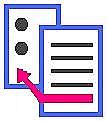 Μεταβλητές και τύποι δεδομένων
7
Παραστάσεις και εντολές
Μία παράσταση είναι ένας συνδυασμός σταθερών, μεταβλητών, τελεστών, ή και συναρτήσεων. Οι παραστάσεις χρησιμοποιούνται για να δηλώσουν υπολογισμούς. Για παράδειγμα, σκεφτείτε τις παρακάτω γραμμές:
int a = 10; 
int b = 5; 
int c = (a + 5) * b; 
	Ο όρος (a + 5) * b αποτελεί μία παράσταση. Η μεταβλητή c λαμβάνει την τιμή 75.
Μία εντολή είναι μία οδηγία, η οποία τελειώνει με ένα ερωτηματικό. Στο προηγούμενο παράδειγμα η γραμμή
	int c = (a + 5) * b; αποτελεί μία εντολή. Η τιμή 75 η οποία υπολογίζεται από την παράσταση (a + 5) * b, προσδίδεται στην μεταβλητή c.
Μεταβλητές και τύποι δεδομένων
8
Παραστάσεις και εντολές. Παράδειγμα
public class Variables 
{ 
	public static void main(String[] args) 
	{ 
		int a = 0;  double b = 0; 
		System.out.println("a = " + a); 
		System.out.println("b = " + b); 

		a = 5;  b = a + 7.13; 
		System.out.println("a = " + a); 
		System.out.println("b = " + b); 
	} 
}
Μεταβλητές και τύποι δεδομένων
9
Ονόματα μεταβλητών
Ένα πρόγραμμα Java αναφέρεται σε μία μεταβλητή με το όνομά της. Ένα όνομα μίας μεταβλητής, θα πρέπει να ικανοποιεί τους ακόλουθους περιορισμούς:

Πρέπει να είναι ένα έγκυρο αναγνωριστικό της Java, αποτελούμενο από μία σειρά Unicode χαρακτήρων.
Δεν πρέπει να είναι δεσμευμένη λέξη της Java (keyword).
Δεν πρέπει να υπάρχει άλλο ίδιο όνομα μεταβλητής,  στην περιοχή εμβέλειας της μεταβλητής.
Μεταβλητές και τύποι δεδομένων
10
Στη Java συνηθίζονται τα ακόλουθα:
Τα ονόματα των τάξεων ξεκινάνε με κεφαλαία γράμματα. 
Τα ονόματα των μεταβλητών ξεκινάνε με πεζά γράμματα. 
Στη περίπτωση που έχουμε αναγνωριστικό πολλών λέξεων, τότε ενώνουμε τις λέξεις, γράφοντας με κεφαλαίο το πρώτο γράμμα κάθε λέξης: πχ aVeryLongIdentifier.
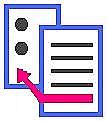 Μεταβλητές και τύποι δεδομένων
11
Οι βασικοί τύποι δεδομένων στη Java (1 από 2)
Μεταβλητές και τύποι δεδομένων
12
Οι βασικοί τύποι δεδομένων στη Java (2 από 2)
Μεταβλητές και τύποι δεδομένων
13
Παράδειγμα στους τύπους δεδομένων
Γράψτε ένα πρόγραμμα στο οποίο να δηλώσετε 8 μεταβλητές, σύμφωνα με τους οκτώ βασικούς τύπους δεδομένων, που συναντάμε στην Java. Δώστε τιμές σε αυτές τις μεταβλητές, και στη συνέχεια τυπώστε τις.
Μεταβλητές και τύποι δεδομένων
14
Παράδειγμα στους τύπους δεδομένων: Εκτέλεση
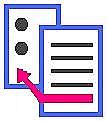 Μεταβλητές και τύποι δεδομένων
15
Τέλος δεύτερης ενότητας
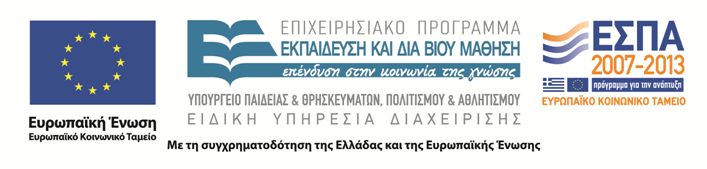 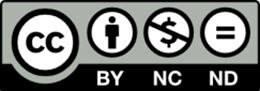